Refund / Amount Owed
Pub 4012 Tab K
(Federal 1040-Lines 75-79)
12-08-2017
NJ TAX TY2016 v1.1
1
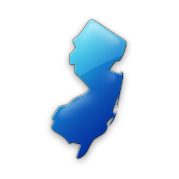 TS – NJ Refund OptionsE-File Section \ State Return Type
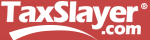 State Return Type has same 4 options as Federal,
but in a different order
2
12-08-2017
NJ TAX TY2016 v1.1
[Speaker Notes: The State Return Type has the same 4 options as the Federal, but in a different order]
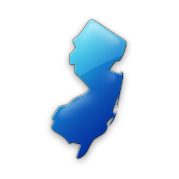 Refunds Applied to Next Year’s Taxes
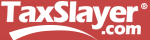 Can choose to apply all or part of current year’s refund to next year’s taxes
 Enter in Federal Section \ Payments and Estimates \ Apply Overpayment to Next Year's Taxes
 TaxSlayer will populate amount to be applied to next year on 1040 Line 77 and re-calculate amount of refund taxpayer will receive this year
 Can also choose to apply NJ refund to next year’s taxes
 Enter in State section \ Edit \ Enter Myself \ Payments
3
12-08-2017
NJ TAX TY2016 v1.1
TS – NJ Refund Applied to Next Year’s Taxes  State section \ Edit \ Enter Myself \ Payments
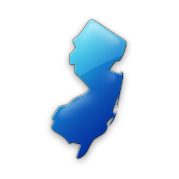 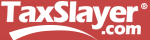 Amount of NJ refund applied to next year’s taxes
4
12-08-2017
NJ TAX TY2016 v1.1
Tax Penalty for Underpayment of Taxes
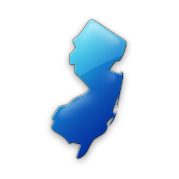 TaxSlayer will issue a warning during e-file process if taxpayer may owe penalty (i.e. -  owes an amount greater than $1,000 (Federal) /$400 (NJ) 
 Penalty is Out of Scope, so choose option to file without including penalty (Form 2210)
 Alert taxpayer that they may receive a letter from IRS or NJ
 Make a note that alert was given to taxpayer in Intake/Interview sheet notes section and in TaxSlayer notes
5
12-08-2017
NJ TAX TY2016 v1.1
[Speaker Notes: Counselors should discuss the possibility of an IRS penalty with taxpayer

  If there is a penalty, the IRS will notify taxpayer with a letter]
Conditions When Estimated Tax Payments are Required for Next Year
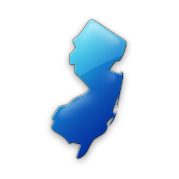 Taxpayer tax liability in current year more than what was withheld and/or paid in advance     AND
 Taxpayer expects to owe for next year more than $1,000 (Federal)/$400 (NJ) after subtracting tax withheld & tax credits from tax liability    AND
 Taxpayer expects next year’s tax withheld to be less than:
 90% of the tax liability on next year’s return, or
100% of tax liability shown on current year’s return
 Estimated taxes required if taxpayer is self-employed
6
12-08-2017
NJ TAX TY2016 v1.1
TS – Federal Estimated Taxes Voucher for Next Year – Form 1040-ES
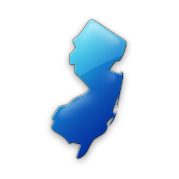 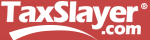 For taxpayer records
Cut off voucher and
submit with payment
Mail in separate envelope from any balance due on current tax year return
7
12-08-2017
NJ TAX TY2016 v1.1
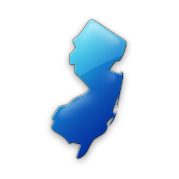 TS – NJ Estimated Taxes for Next Year - Form NJ-1040-ESState Section \ Edit \ Enter Myself \ Miscellaneous Forms \ Estimated Payment Vouchers, Form NJ-1040-ES
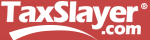 Choose Yes from drop-down menu
Payment due 4/15
Payment due 6/15
Payment due 9/15
Payment due 1/15
8
12-08-2017
NJ TAX TY2016 v1.1
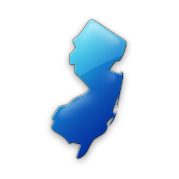 TS – Estimated Payment Vouchers, Form NJ 1040-ES
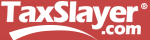 Mail in the entire page with estimated tax payment;
Mail separately from any balance due on current year tax return
Voucher for first estimated payment
9
12-08-2017
NJ TAX TY2016 v1.1